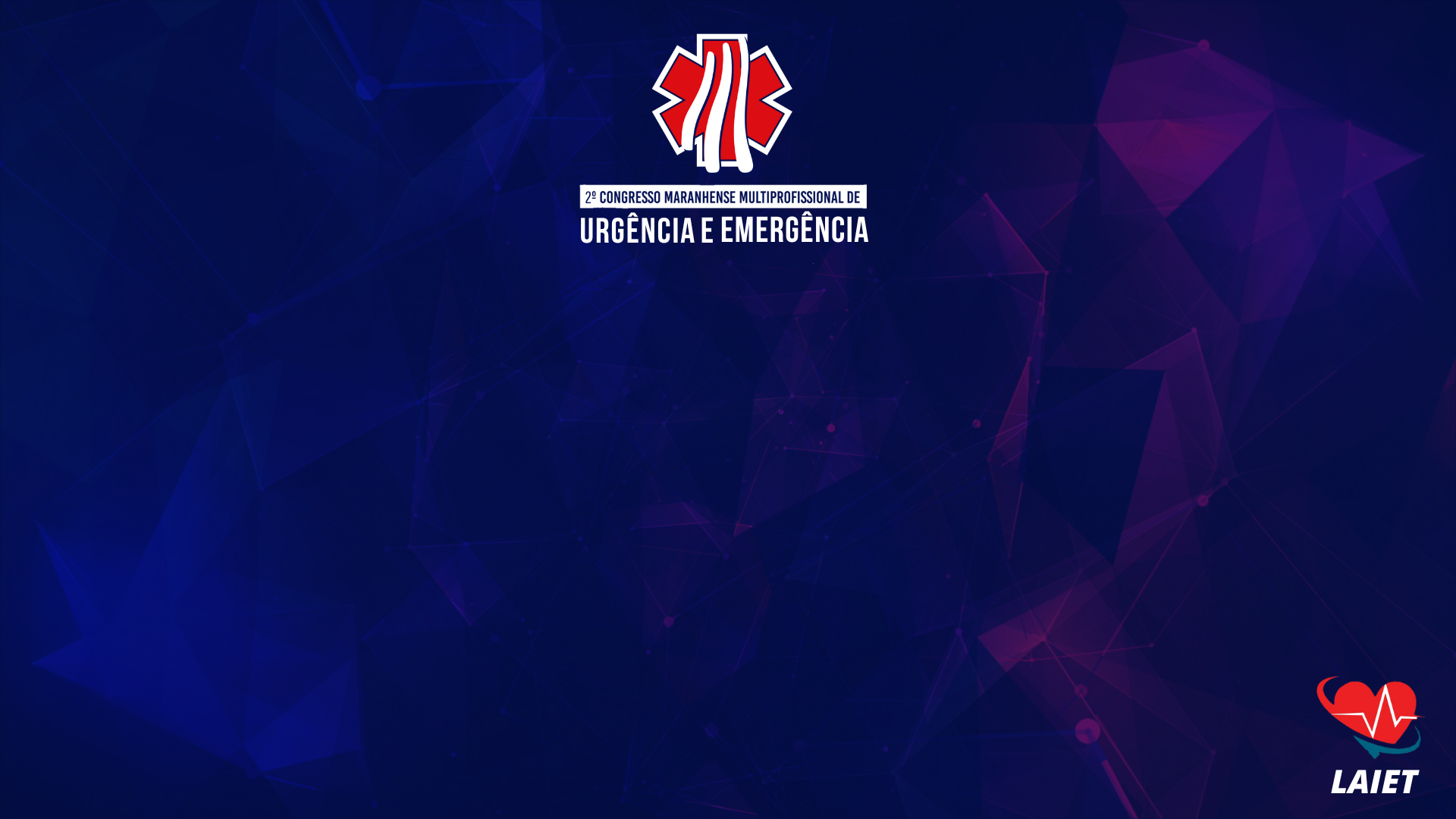 ADICIONAR TITULO        ( TEXTO NA COR AMARELA, FONTE CALIBRI, TAMANHO 28,NEGRITO)
NOME DOS AUTORES
ADICIONAR TEXTO 
(TEXTO NA COR PRETA , TAMANHO 24)
TEMPLATE EXCLUSIVO DE IMAGENS, GRÁFICOS OU TABELAS.